Фразеологизмы, их роль в речи.
Семенова Светлана Алексеевна
Преподаватель русского языка и литературы ГБПОУ КК Славянский сельскохозяйственный техникум
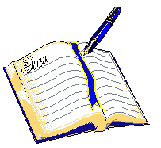 Задание 1.
Укажите правильное продолжение предложения грамматически .
Говоря о богатстве языка,
1)  в аудитории началась дискуссия.
2)  у меня возник интерес к этой проблеме.
3)  требуются конкретные примеры.
4)  мы имели в виду главным образом его словарный запас.
Задание 2
Укажите пример с ошибкой в образовании формы слова.
  1)  лягте (на пол)
  2)  их работа
  3)  горячие супы
  4)  шестистами учениками
Задание 3
Какой фразеологический оборот имеет значение «безобидный, незаметный»
    1) волк в овечьей шкуре
    2) тише воды, ниже травы
    3) вольная птица
    4) заячья душа
Задание 4
 В каком ряду фразеологические обороты не все являются синонимами?
   1) два сапога пара, одного поля ягоды, одним миром мазаны
   2) душа уходит в пятки, душа в душу, душа нараспашку
   3) выжимать соки, драть шкуру, тянуть жилы
   4) прощупывать почву, закидывать удочки, пустить пробный шар
Задание 5
Какая пара фразеологизмов антонимами не является?
    1) капля в море, хоть пруд пруди
    2) воспрянуть духом, повесить голову
    3) за тридевять земель, рукой подать
    4) бить баклуши, лодыря гонять
Задание 6
В каком ряду во всех словах пропущена одна и та же буква?
   1)  по..кладка, о..бойный, на..строчный
   2)  привстать, приклеить, пришкольный
   3)  отб..рает, орнам…нт, прогр..ммировать
   4)  бар..ерный, с..язвить, обез..яна
Задание 7
Определить в словосочетании тип подчинительной связи.
    Заснувший ребенок – согласование 
    Выглядеть по-новому – примыкание 
    Поделиться с другом – управление
Задание 8
В каком варианте  правильно указаны все цифры, на месте которых в предложении должны стоять запятые?
  Седой старик (1) в годы войны (2)  которому (3) было (4) только девятнадцать лет (5) рассказывал подробности этого сражения.
   1)  2,4,5          2) 1,5              3) 1,2,4,5              4) 1,3
Правила работы в группах
1.  Критикуй идеи, но не человека.
       2. Поощряй участие каждого в обсуждении
       3. Выслушивай мнение каждого, даже если ты не согласен с ним.
      4. Стремись понять точку зрения других в дискуссии.    
      5. Сначала вопросы объяви, потом их разбирай.   
      6. Ищи рациональное в высказываниях других.
Ошибки в употреблении фразеологизмов
Нейтральные - употребляются во всех стилях речи (время от времени,          от мала до велика)
Книжные - употребляются в книжных стилях (зондировать почву, камень преткновения)
Разговорные - в устной форме (глаз радует, сквозь зубы)
Просторечные - сниженные, грубые (дурить голову, клёвое дело)
Определить автора крылатого выражения
1) Принцесса на горошине.
2) Мертвые души.
3) Рожденный ползать – летать не может. 
4) А судьи кто? 
5) С чувством, с толком, с расстановкой. 
6) Счастливые часов не наблюдают.
7) У сильного всегда бессильный виноват. 
8) Герой нашего времени. 
9) Любви все возрасты покорны.
10) Мы все учились понемногу,
      Чему-нибудь и как-нибудь.
11) Не хочу учиться, а хочу жениться.
12) Нет повести печальнее на свете
Список литературы 
   В.Ф.Греков, С.Е.Крючков, Л.А.Чешко. 10-11 класс Русский язык, Москва «Просвещение», 2010 г.
   В. Серов. Энциклопедический словарь крылатых слов и выражений, «Локид-Пресс», 2003 г.
   И.В.Федосов, А.Н.Лапицкий. Фразеологический словарь, Москва ЮНВЕС, 2003 г.